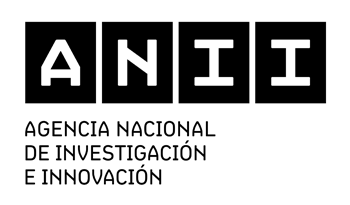 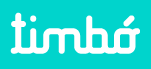 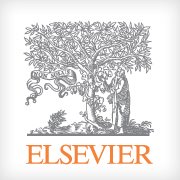 Capacitaciones
Bases disponibles a través del Portal Timbó.
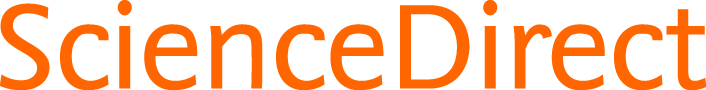 Base de datos con 3.800 revistas científicas y 34.000 libros disponibles en texto completo.
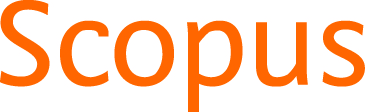 Mayor base de datos de resúmenes y citas de la literatura científica revisada por pares, con cerca de 23.000 revistas de 5.000 editoriales internacionales.
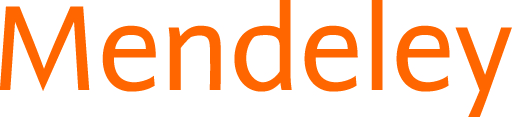 El gestor de referencias bibliográficas y red social académica de Elsevier.
Fecha: 13 de junio
Horario: 10:00 a 12:30 hs.
Local: Biblioteca Facultad de Ciencias